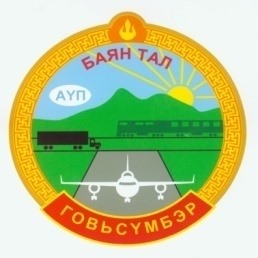 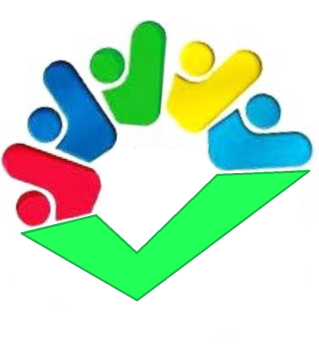 БАЯНТАЛ СУМЫН ЗАЛУУЧУУДЫН ХӨГЖЛИЙН САЛБАР ЗӨВЛӨЛ
2019 оны ажлын тайлан
БАЯНТАЛ СУМЫН СТАТИСТИК ТООН ҮЗҮҮЛЭЛТ
Сумын Засаг даргын 2019 оны А/72 дугаар захирамжаар “Залуучуудын хөгжлийн салбар зөвлөл”-ийн гишүүдийг шинэчлэн байгуулсан.
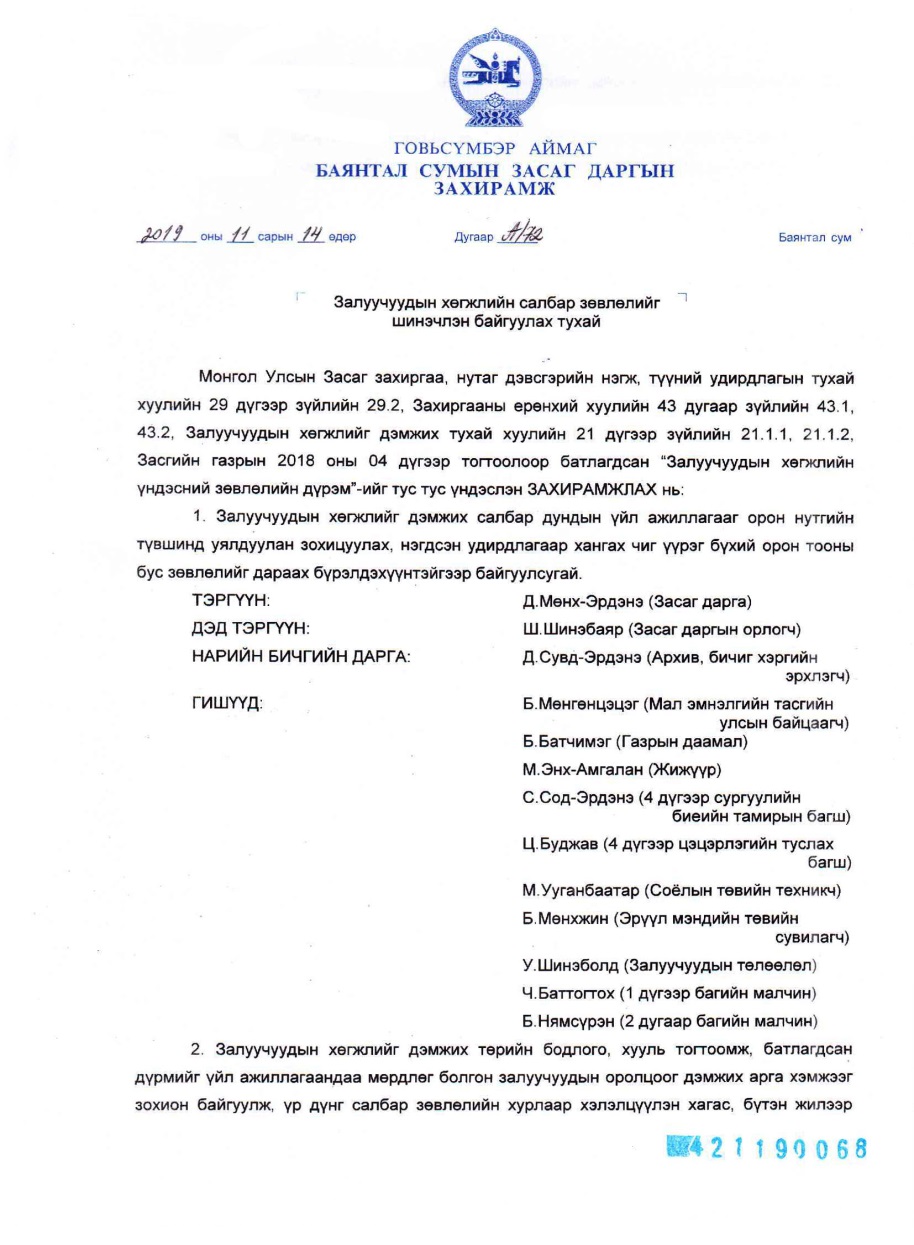 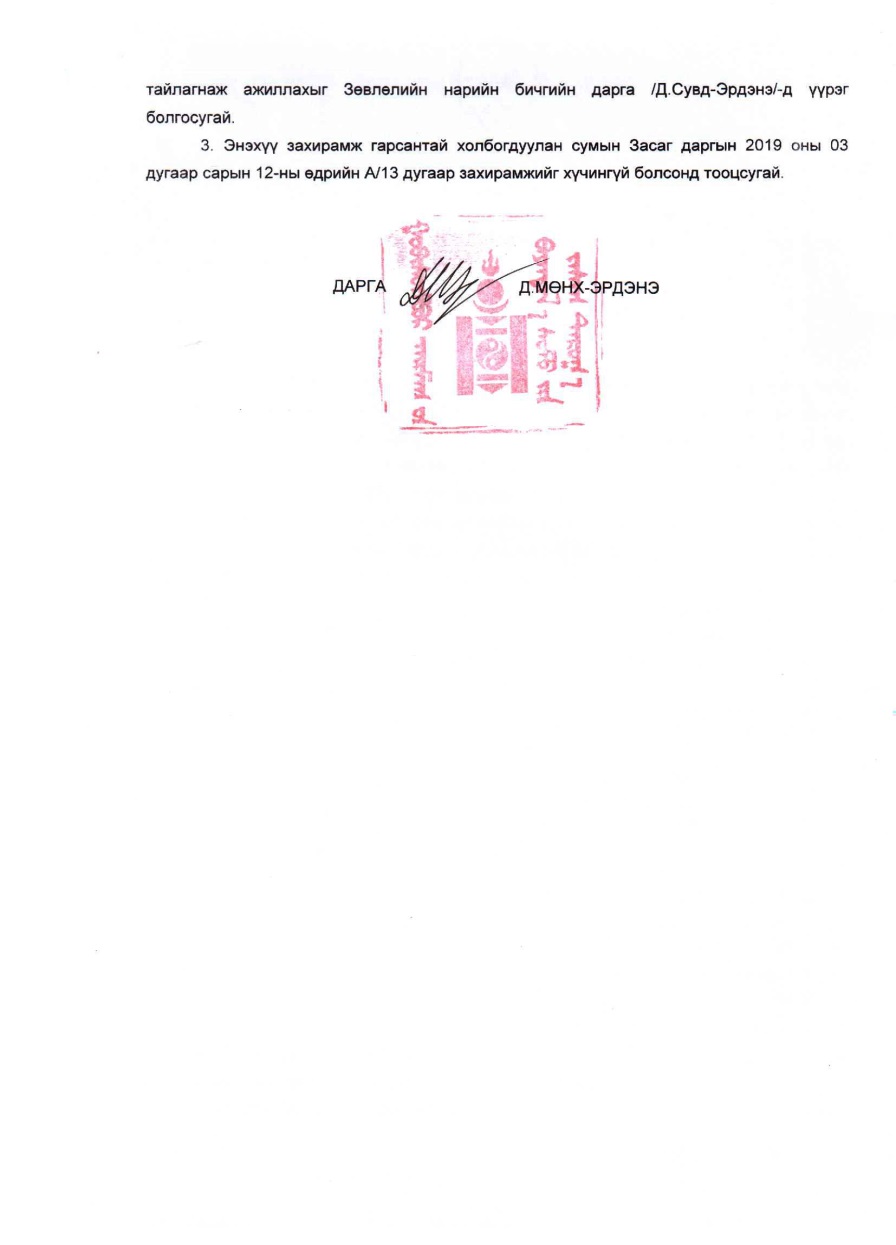 Зөвлөлийн гишүүд
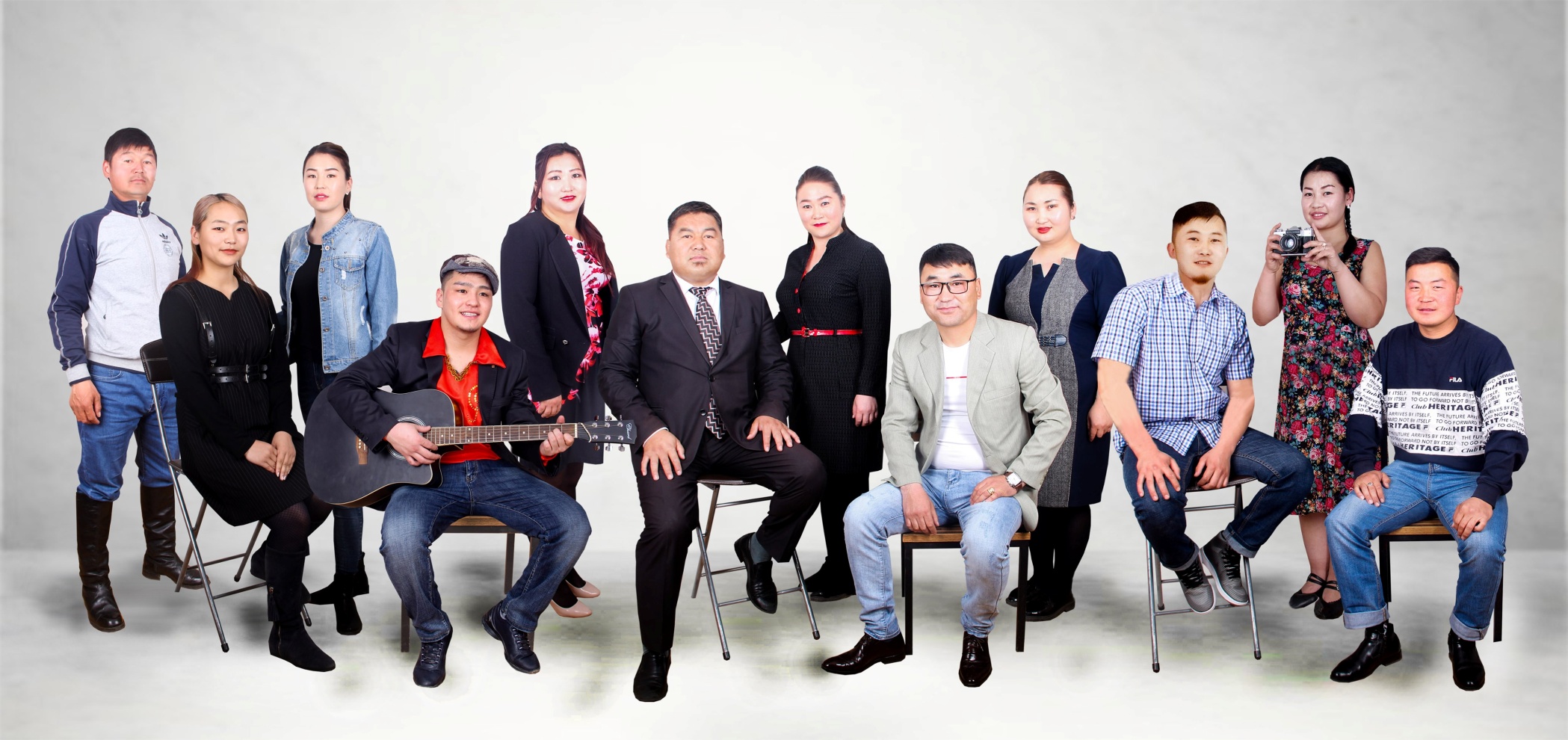 БИДНИЙ УРИА
“ХАРИУЦЛАГАТАЙ ОРОЛЦОЖ ХАМТДАА ХӨГЖЬЕ”
Сумын Залуучуудын хөгжлийн салбар зөвлөлийн 2019 оны үйл ажиллагааны төлөвлөгөө
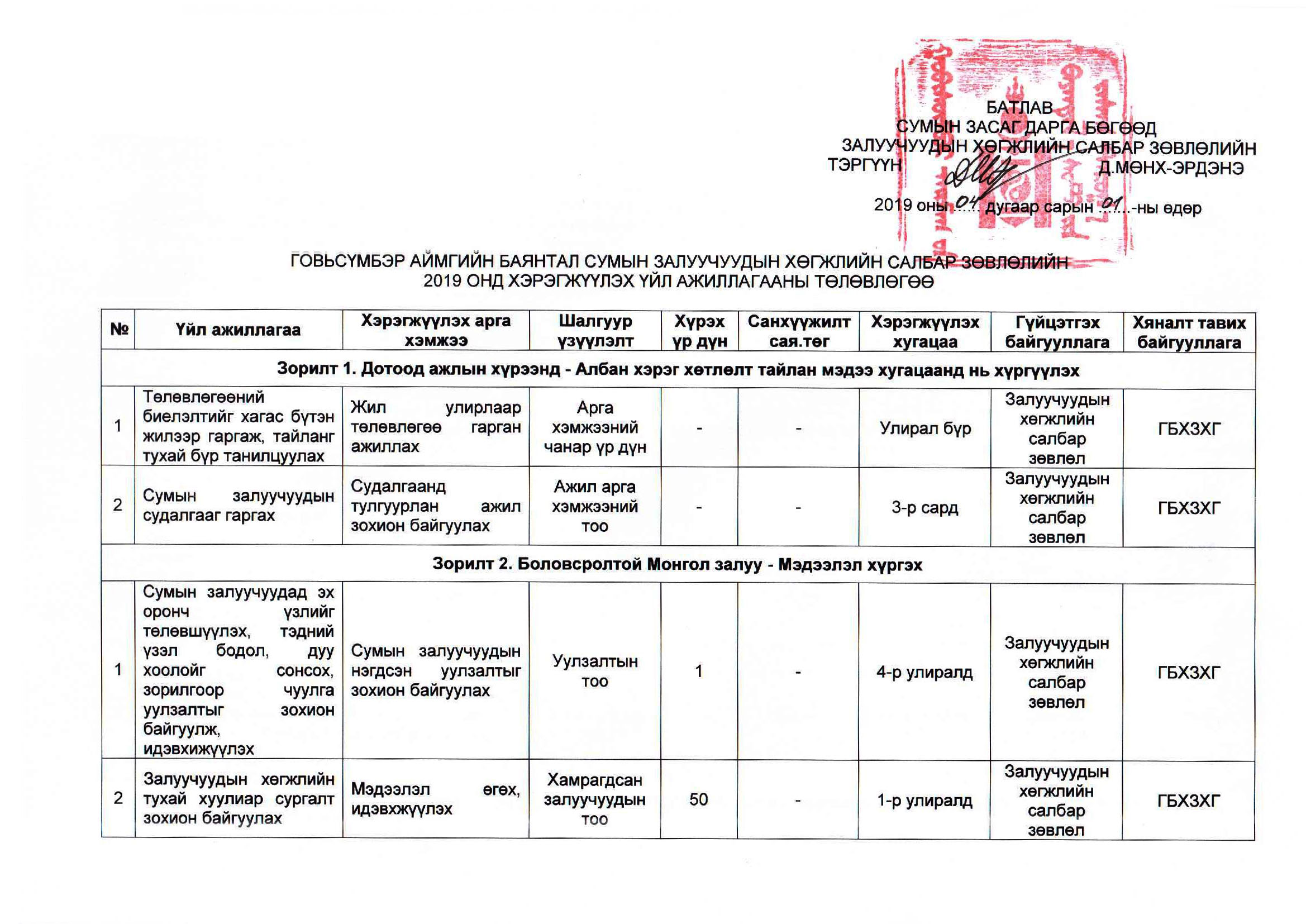 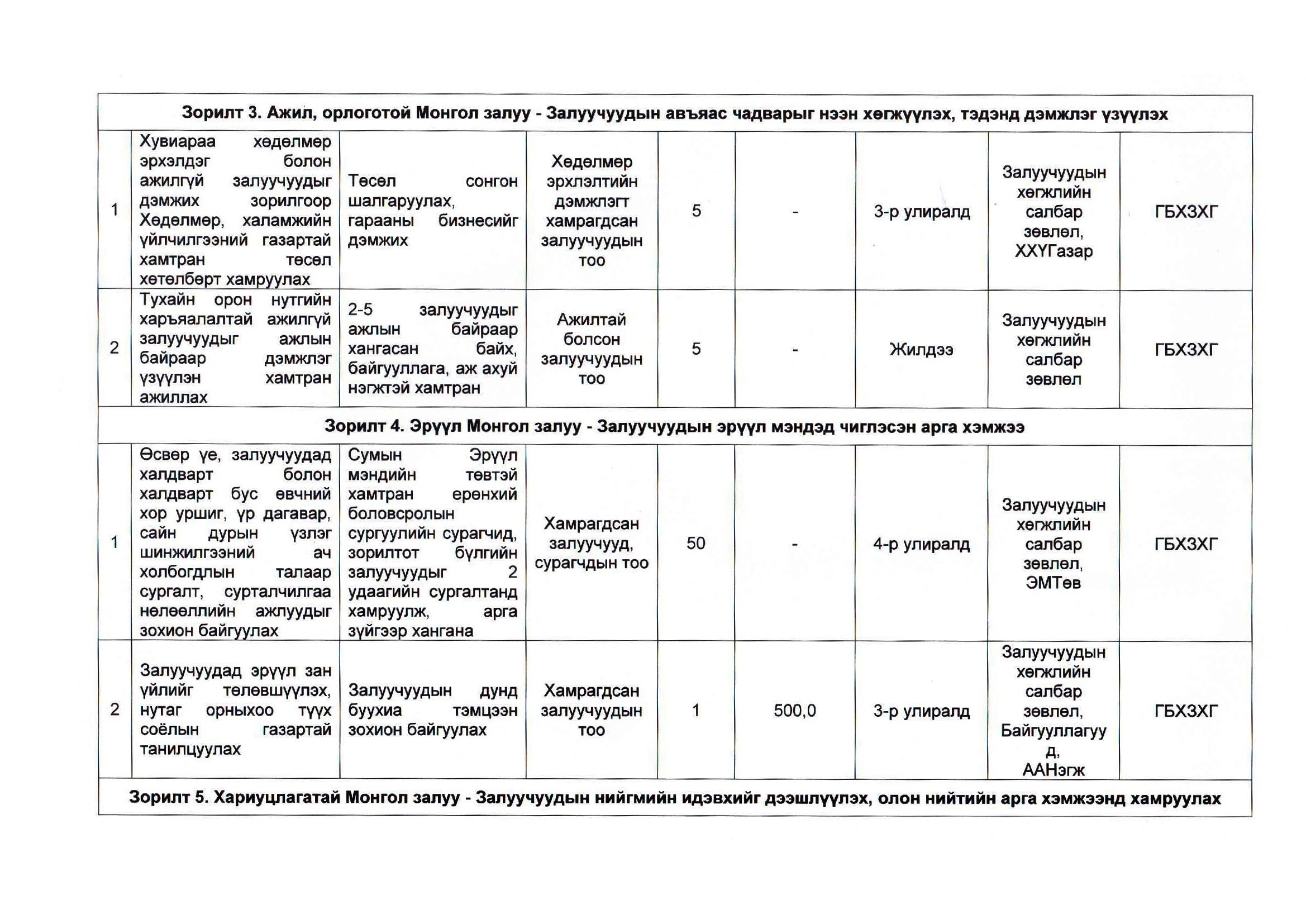 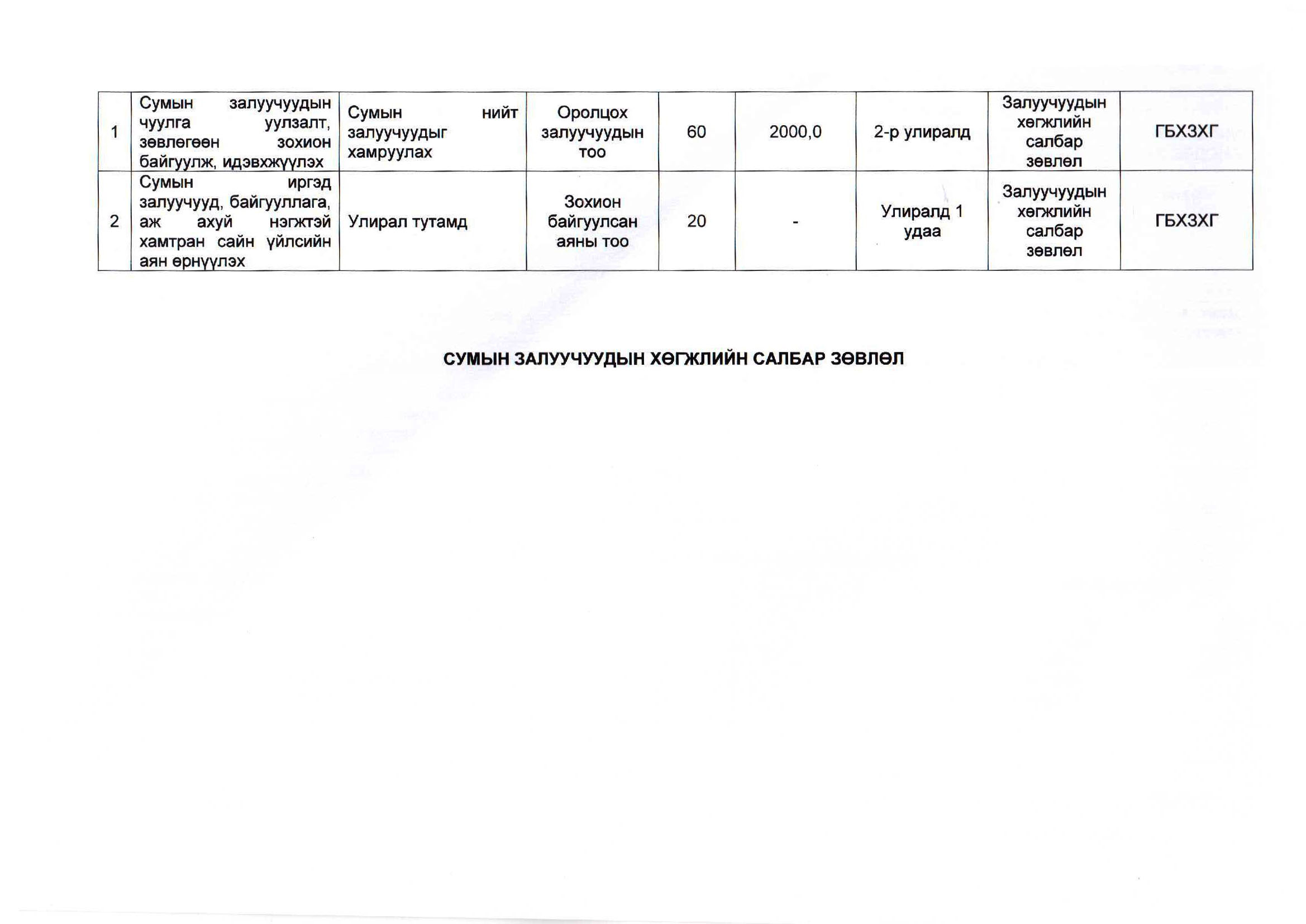 Төлөвлөгөөний дагуу хийж хэрэгжүүлсэн ажлууд
Аймгийн залуучуудын хөгжлийн салбар зөвлөлөөс зохион байгуулсан чуулга уулзалтанд сумын салбар зөвлөлийн гишүүд идэвхитэй хамрагдсан.






2. “Самаа ав сангаа бүрдүүлэе”- Сайн үйлсийн аян-1 
2019 оны 04 дүгээр сард зохион байгуулсан. Уг аяны хүрээнд аймгийн сайн малчин Б.Сарангэрэлийн нийт 57 ямааг тус бүр 6000 төгрөгрөөр самнаж сангаа бүрдүүлсэн.
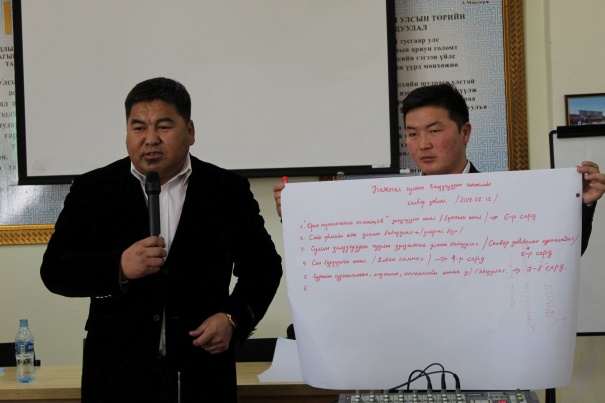 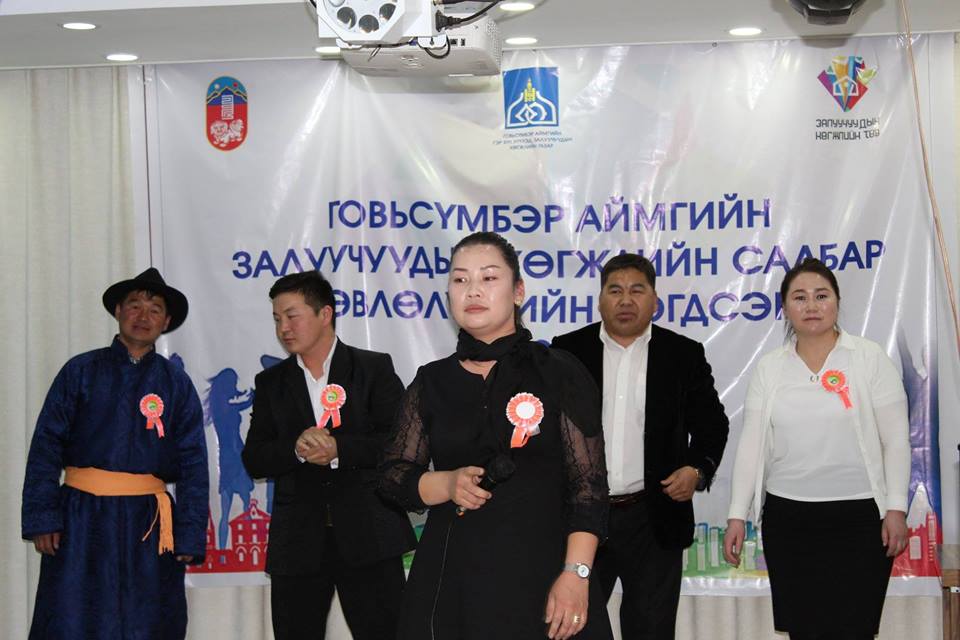 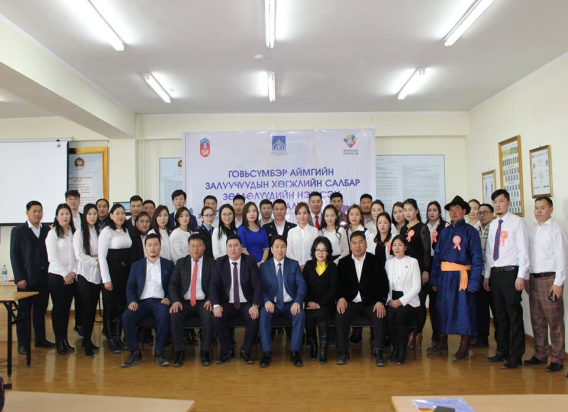 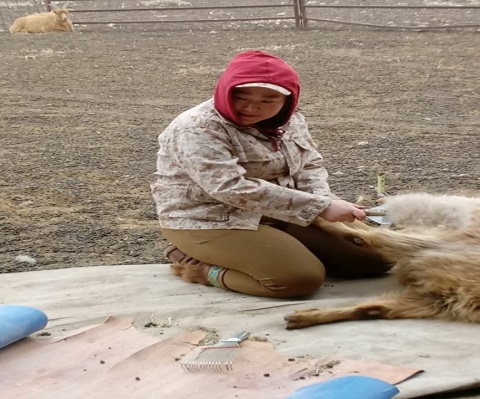 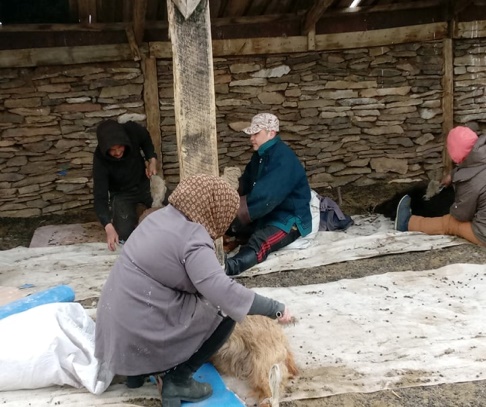 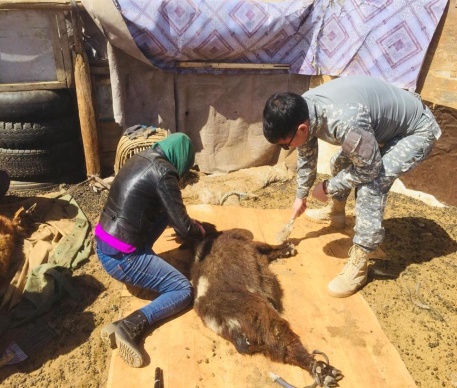 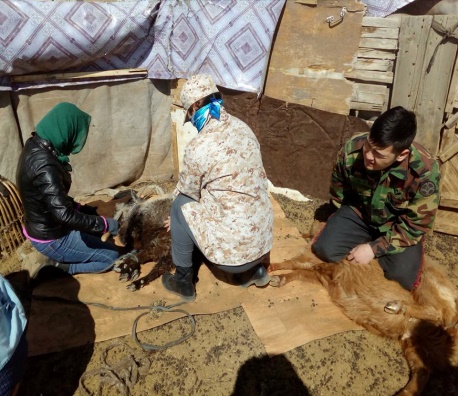 БАЯНТАЛ СУМЫН ЗАЛУУЧУУДЫН ХӨГЖЛИЙН САЛБАР ЗӨВЛӨЛ ФЕЙСБҮҮК  ПЭЙЖ ХУУДАС НЭЭСЭН. ХИЙСЭН АЖЛУУДАА ОРУУЛЖ  МЭДЭЭЛЭЛ ХҮРГЭЖ АЖИЛЛАЖ БАЙНА
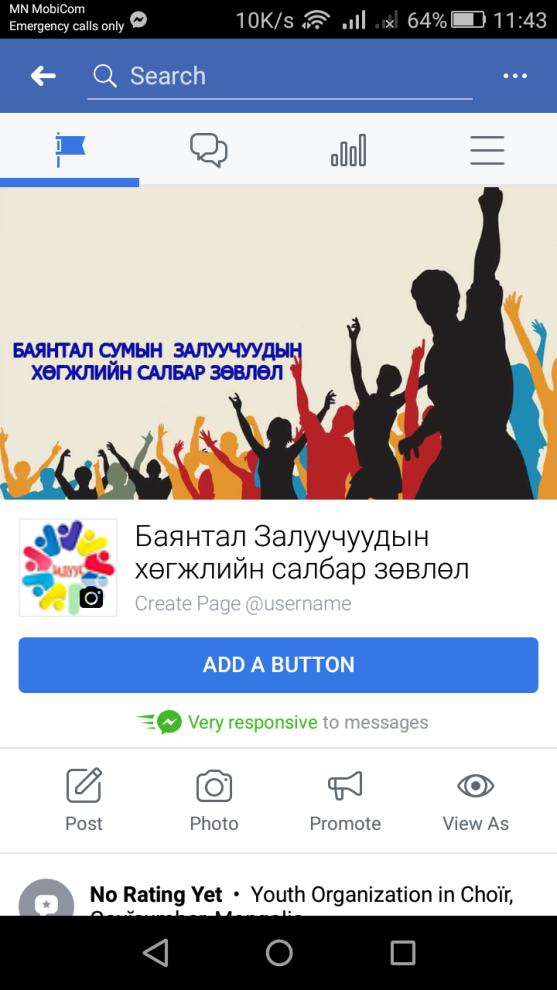 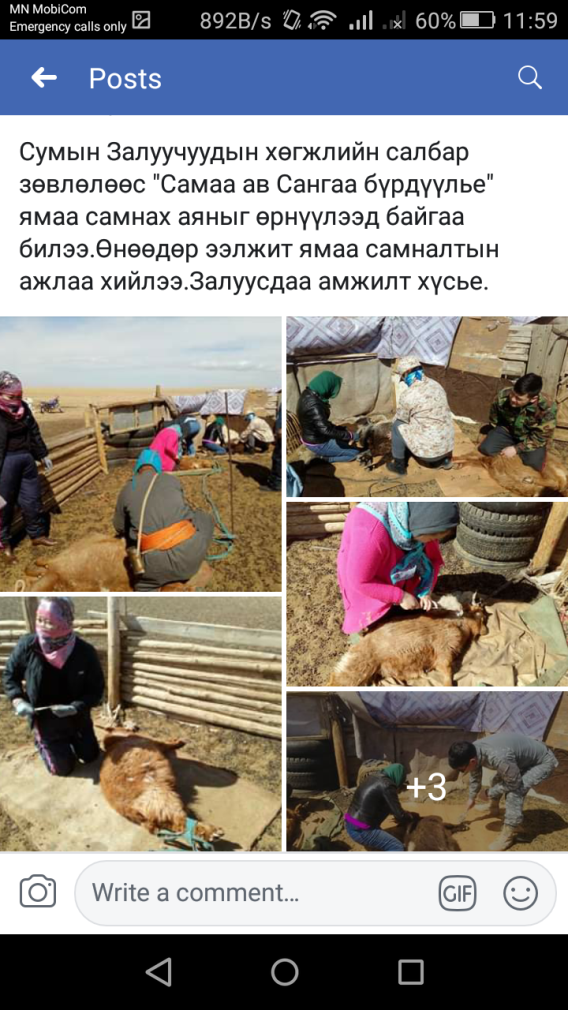 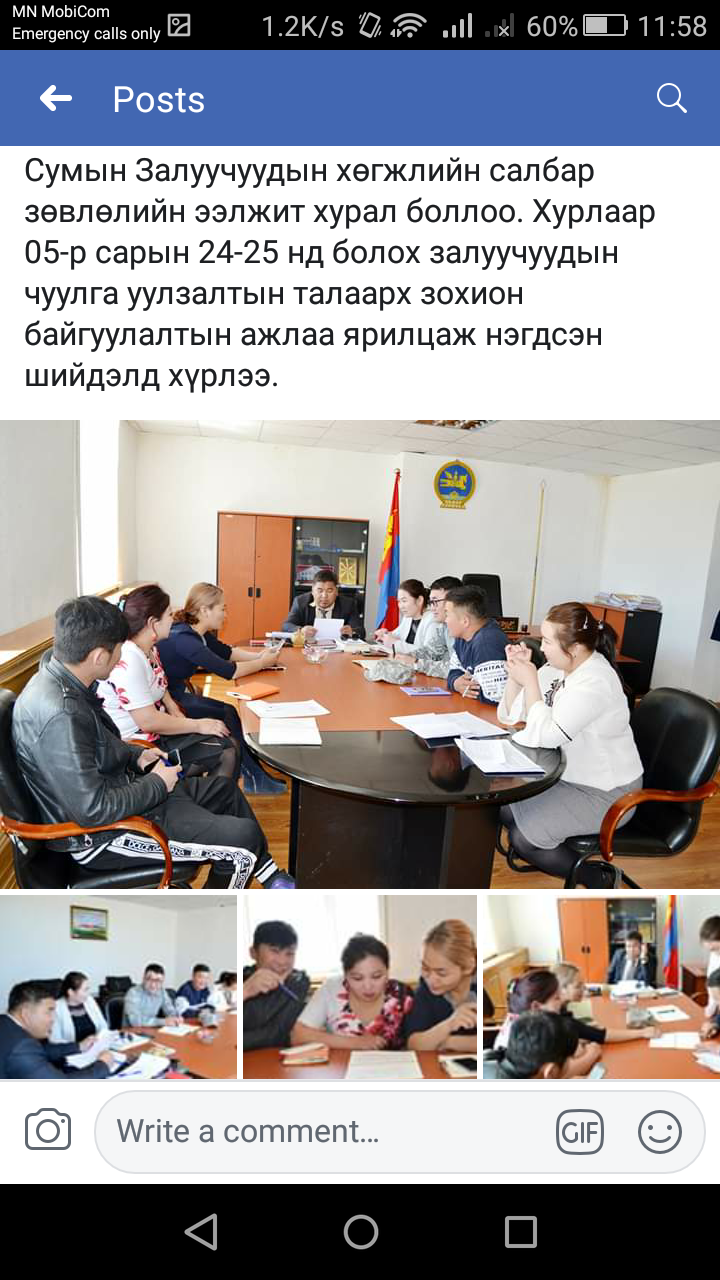 “Сумын хөгжилд залуучууд бидний оролцоо” залуучуудын анхдугаар чуулга уулзалтыг зохион байгуулав.
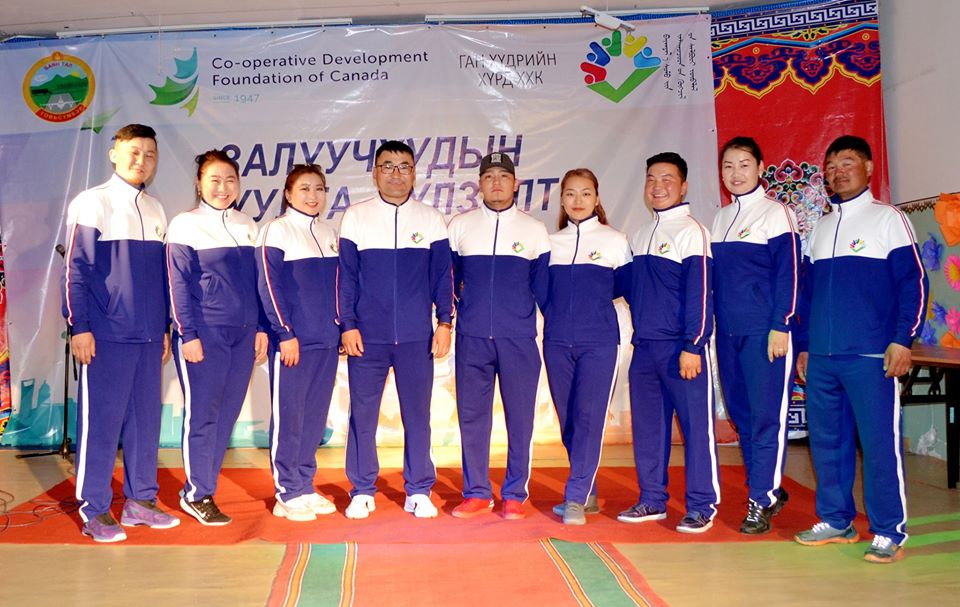 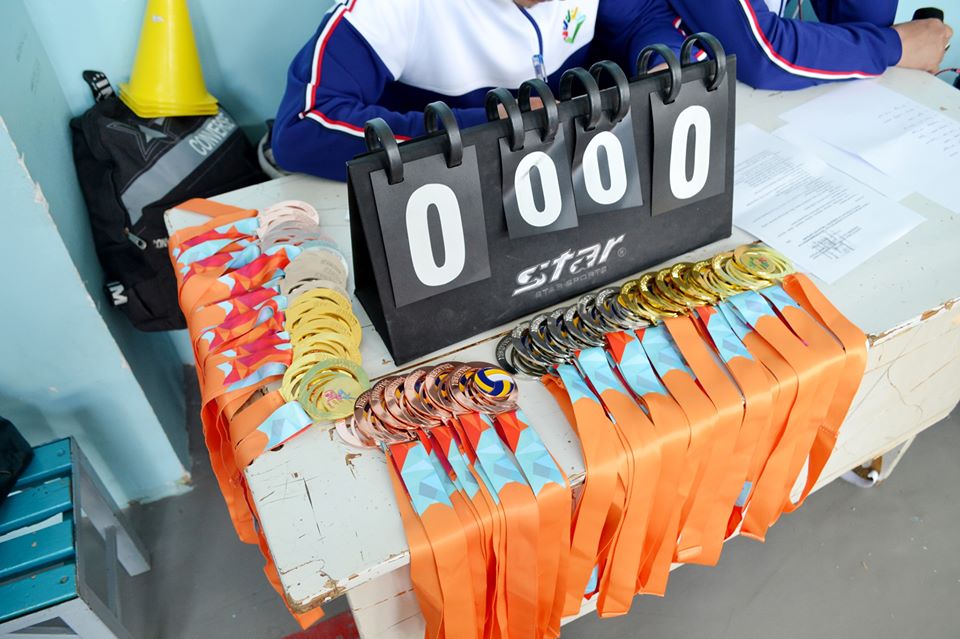 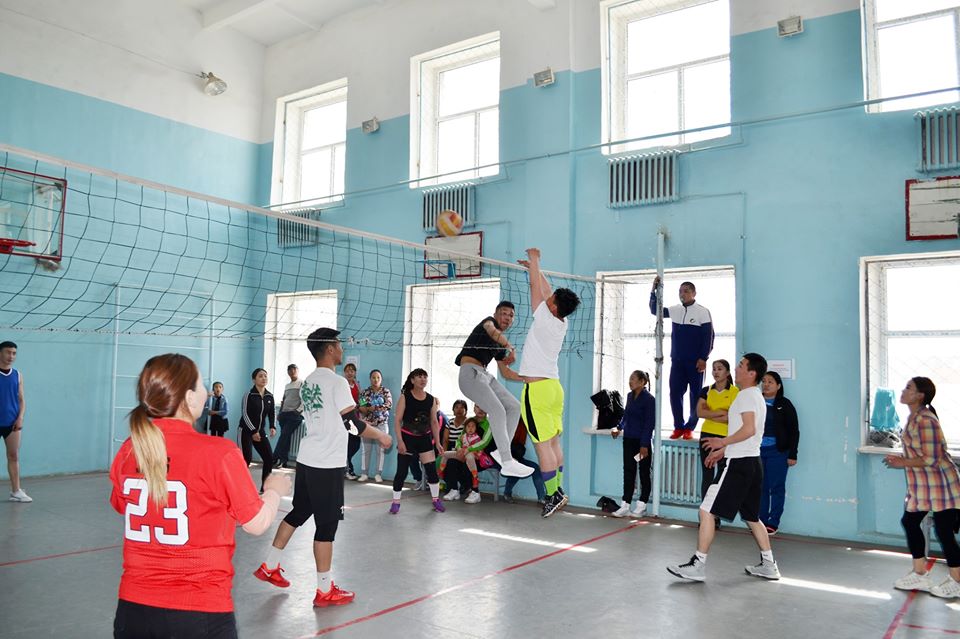 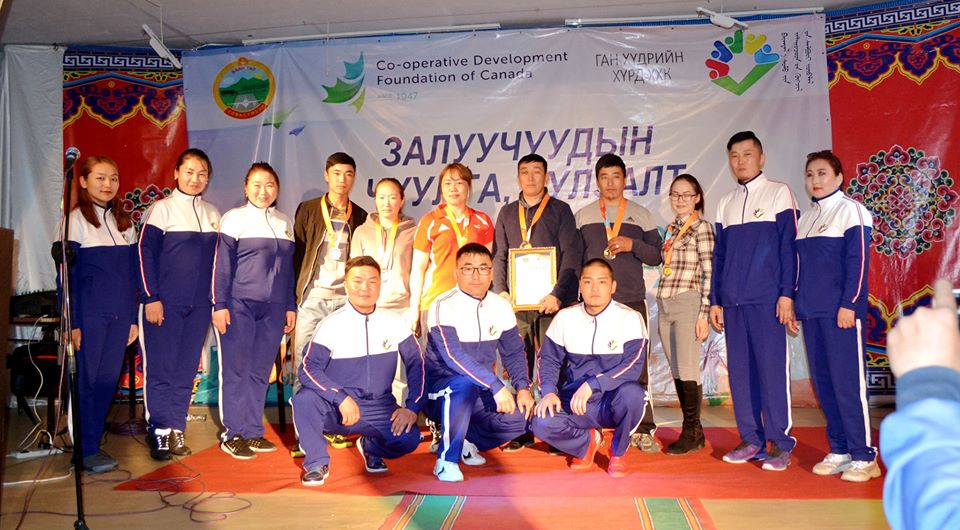 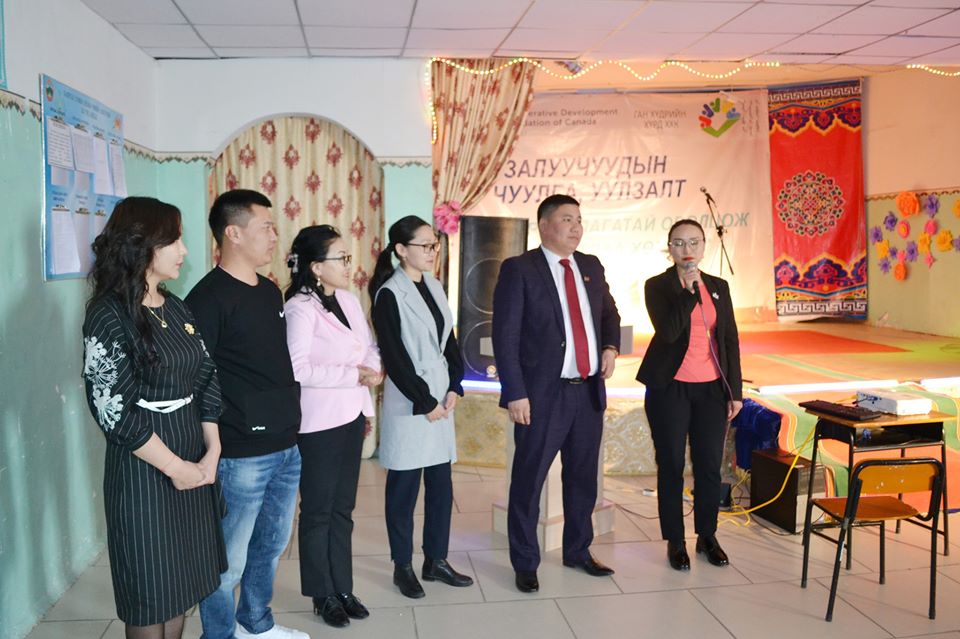 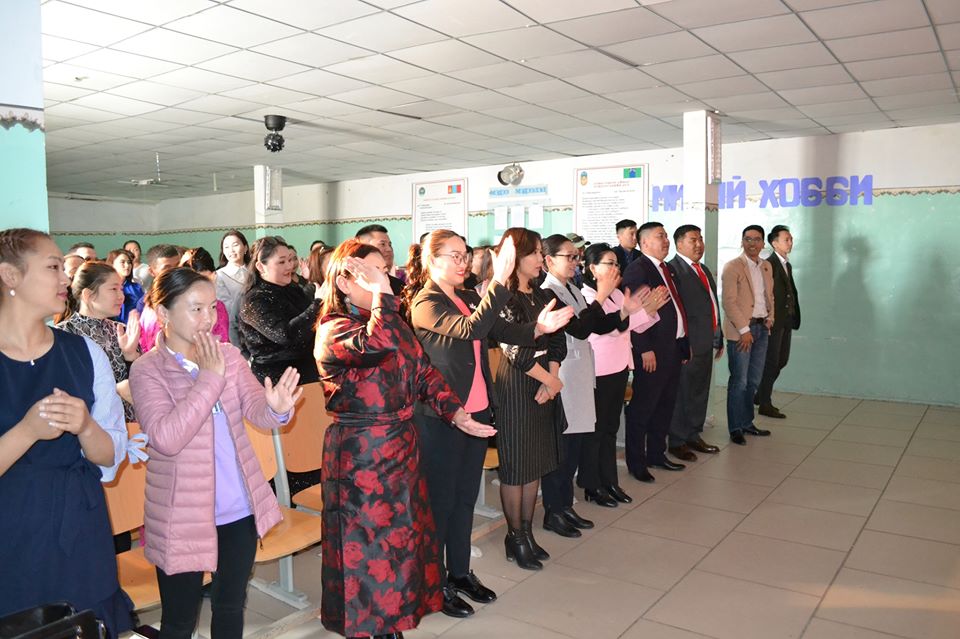 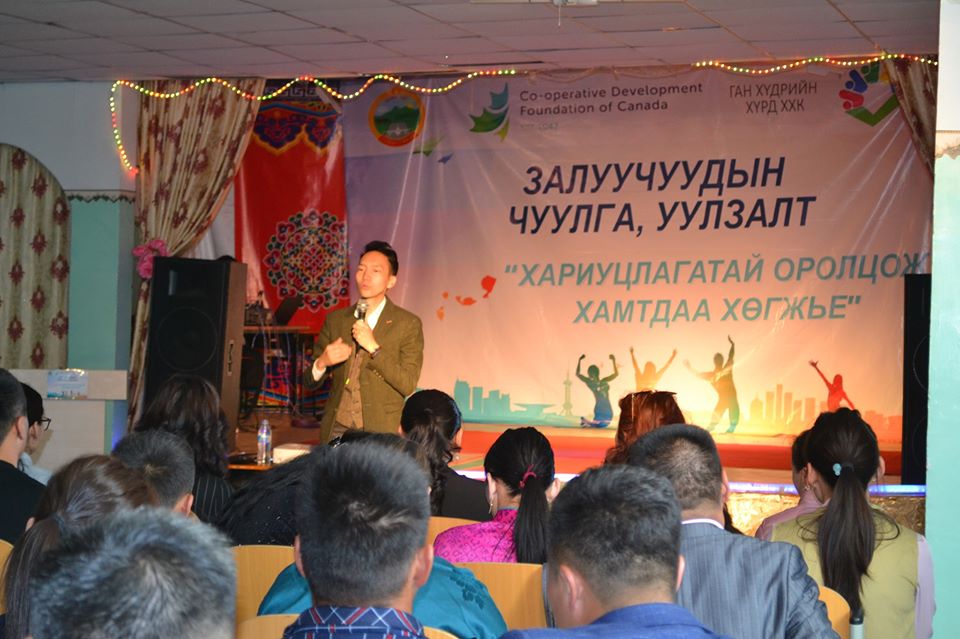 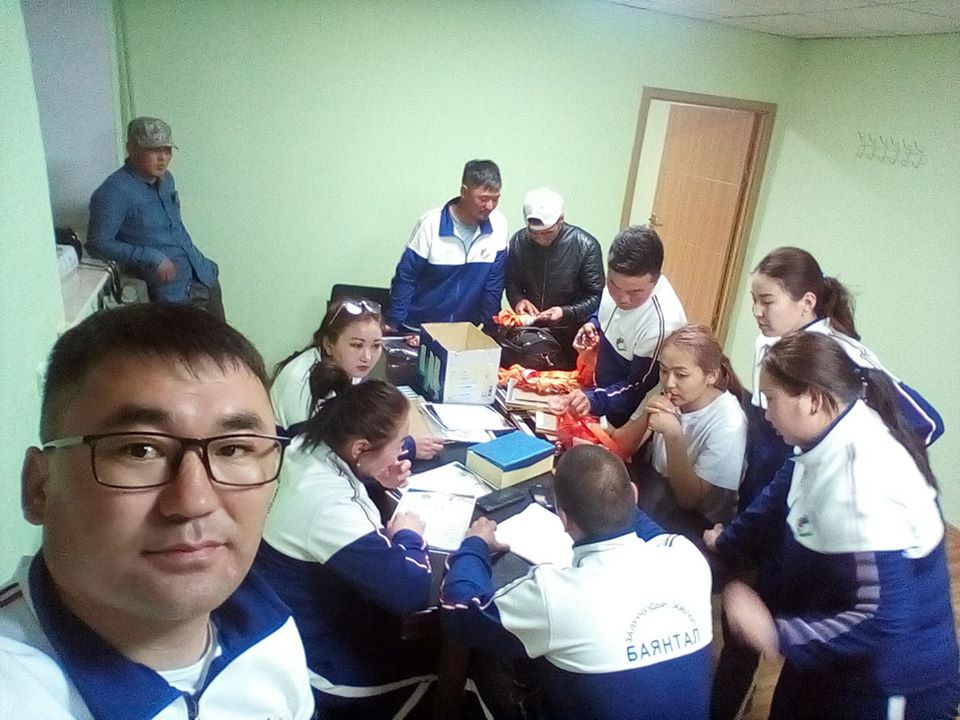 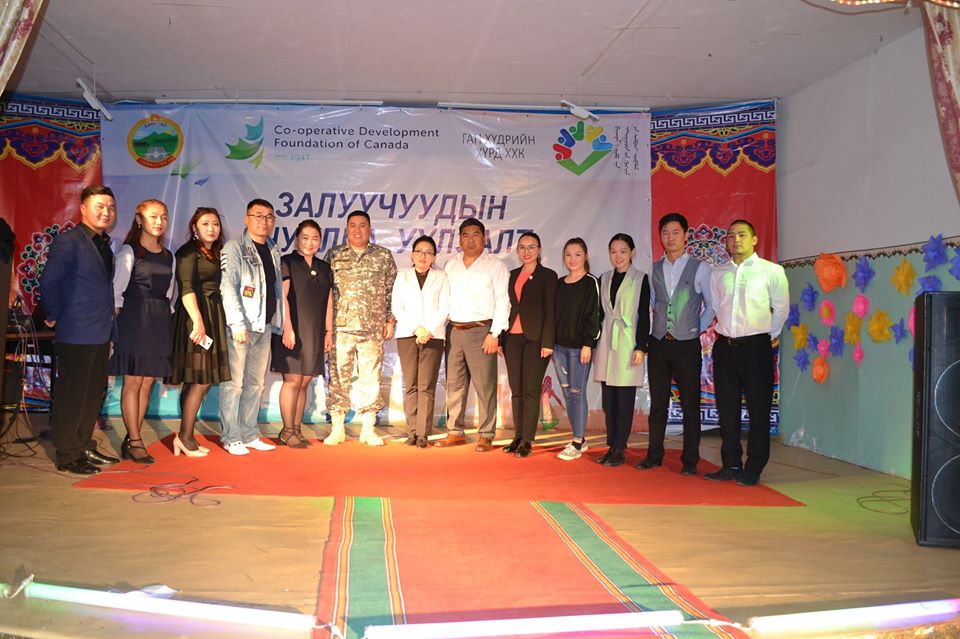 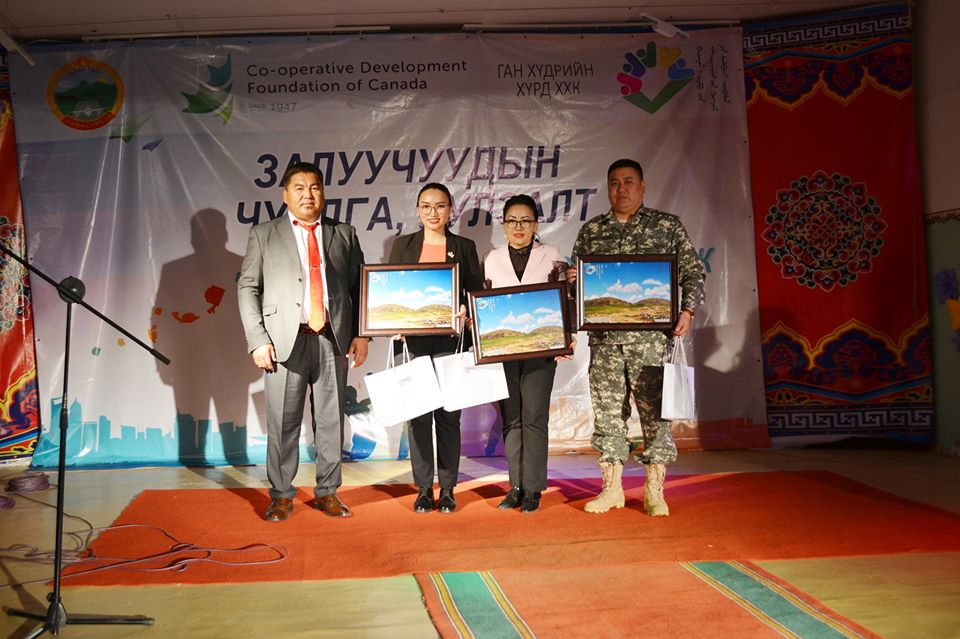 Салбар зөвлөлийн гишүүд сумын 2 дугаар багийн төвд цахилгааны кабель суулгахад оролцов
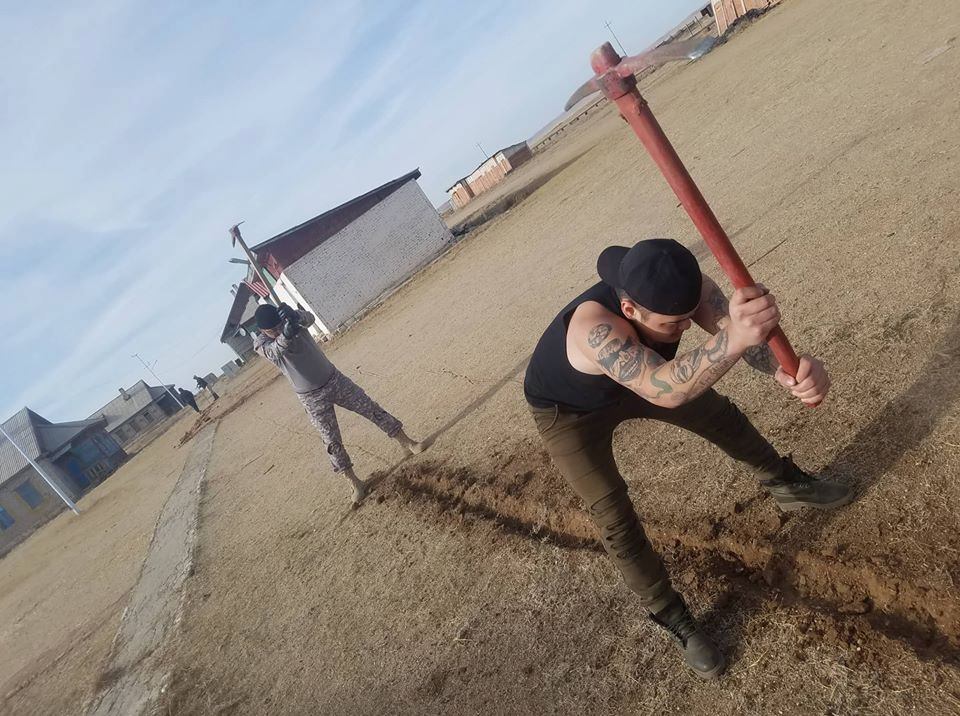 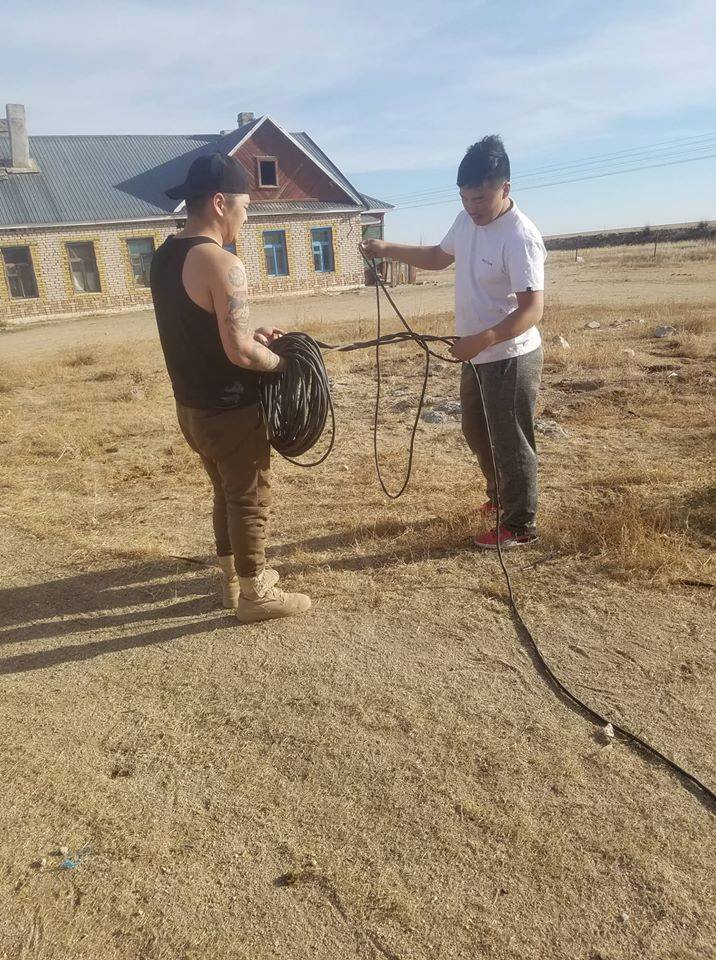 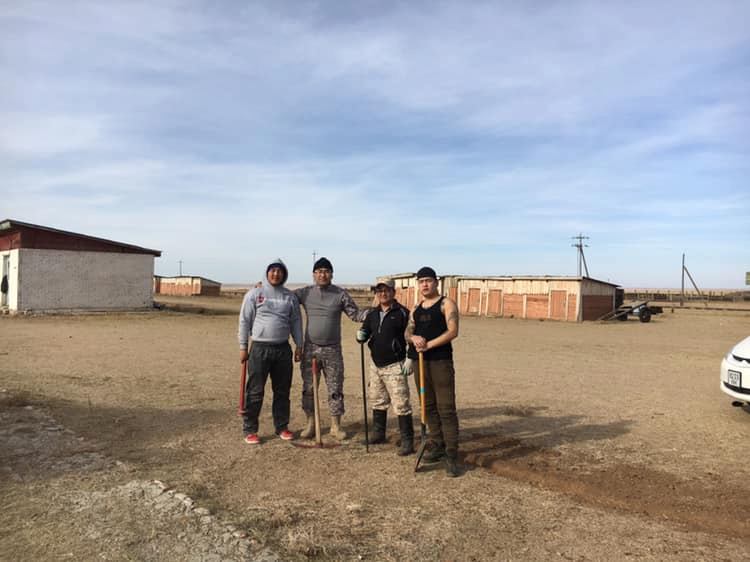 Салбар зөвлөлөөс өглөө бүр 7 цагт орон сууцны дундах биеийн тамирын талбайд “хөдөлгөөн эрүүл мэнд” дасгал сургуулилтанд нэгдэцгээе чалленжийг санаачлан хэрэгжүүлэв
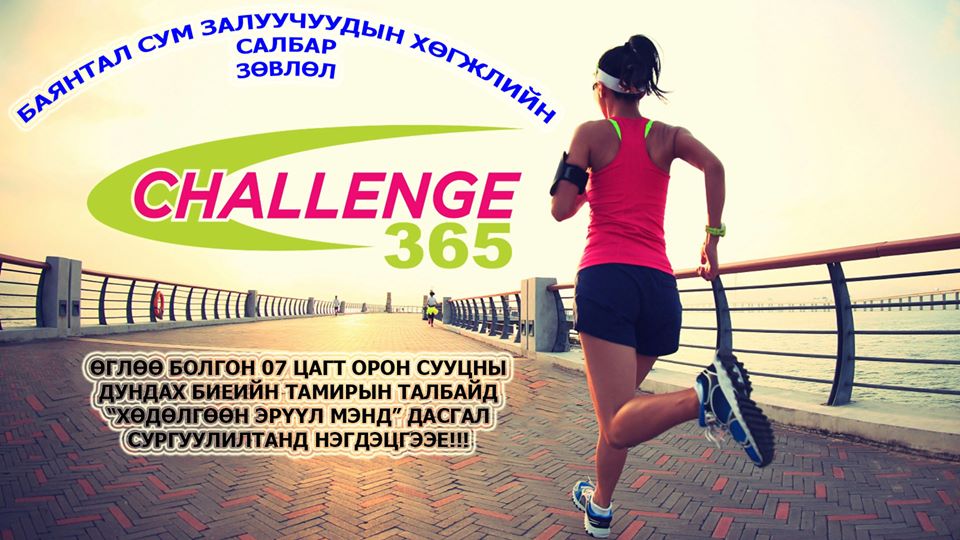 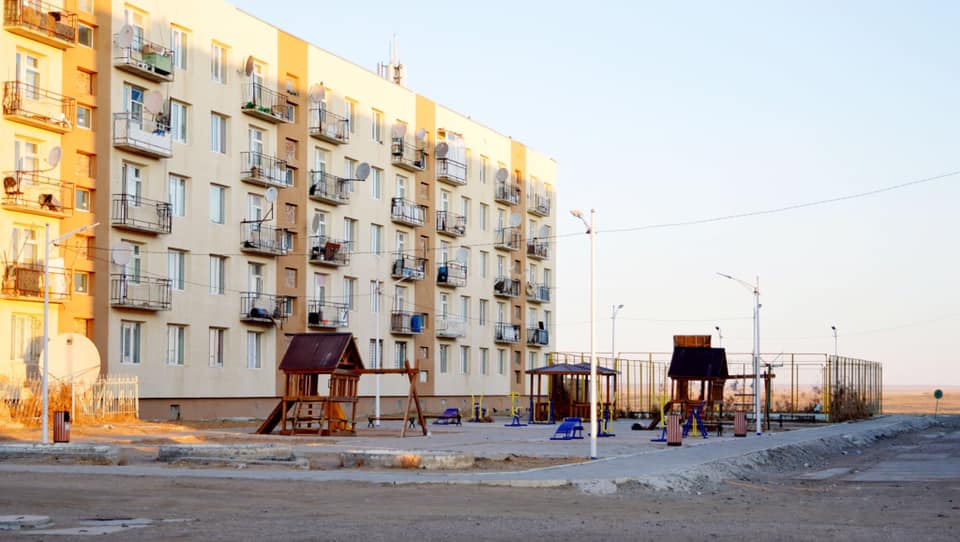 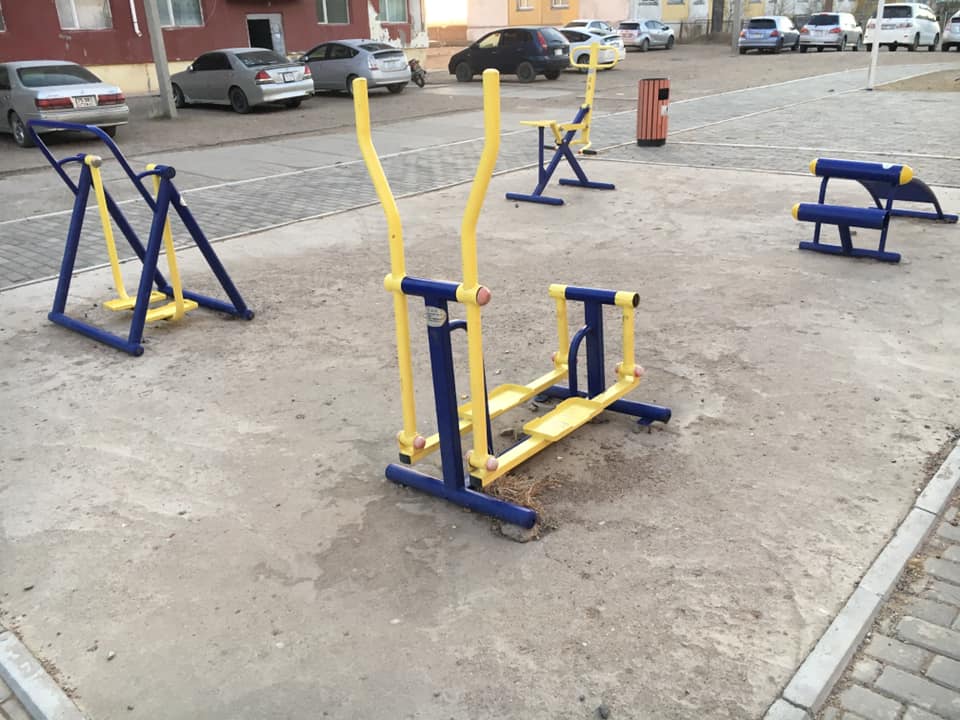 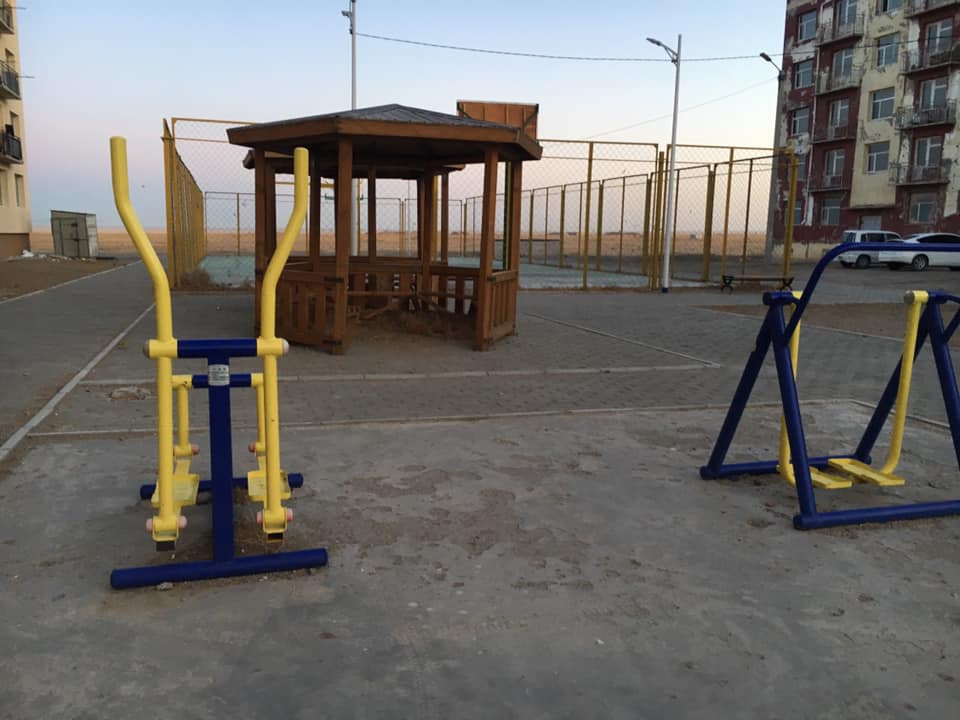 Сайн үйлсийн аян-2 Хүүхдийн тоглоомын талбайг будаж, сэргээн засварлав
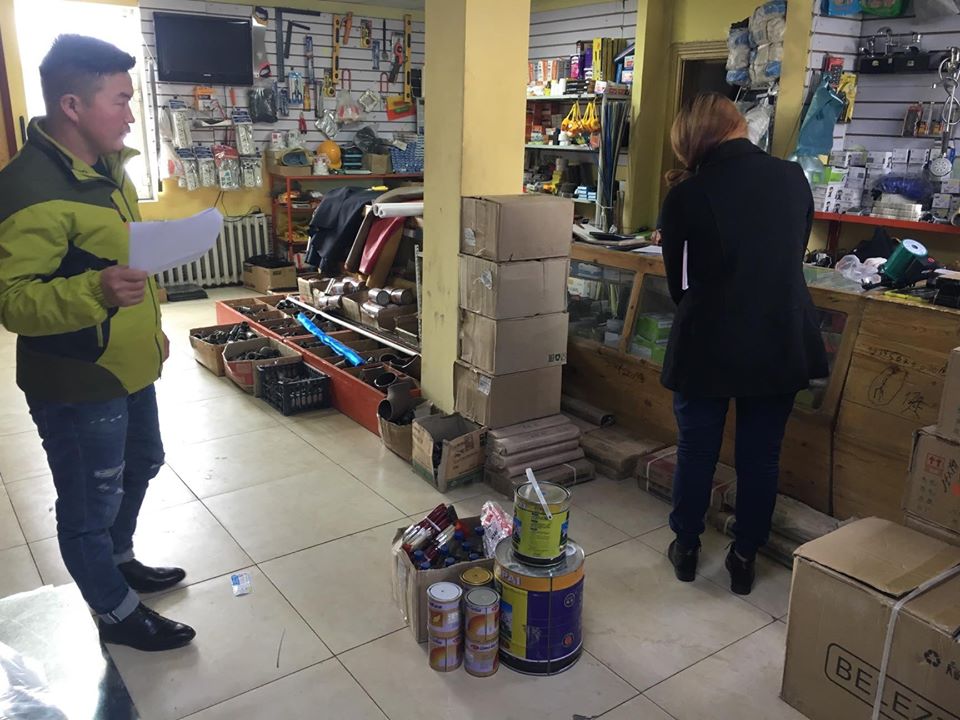 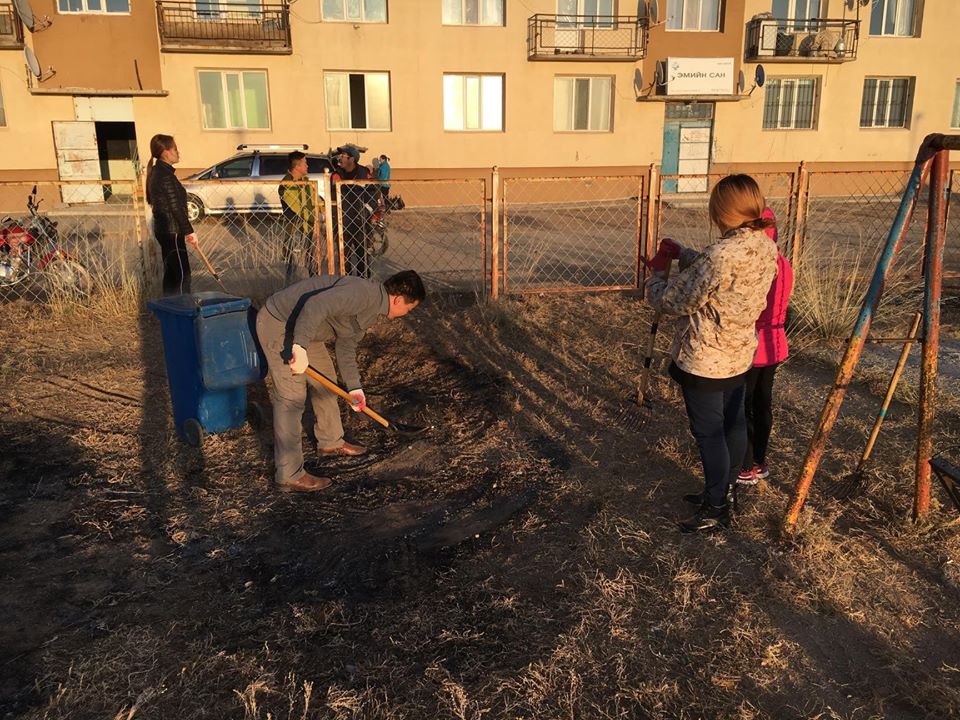 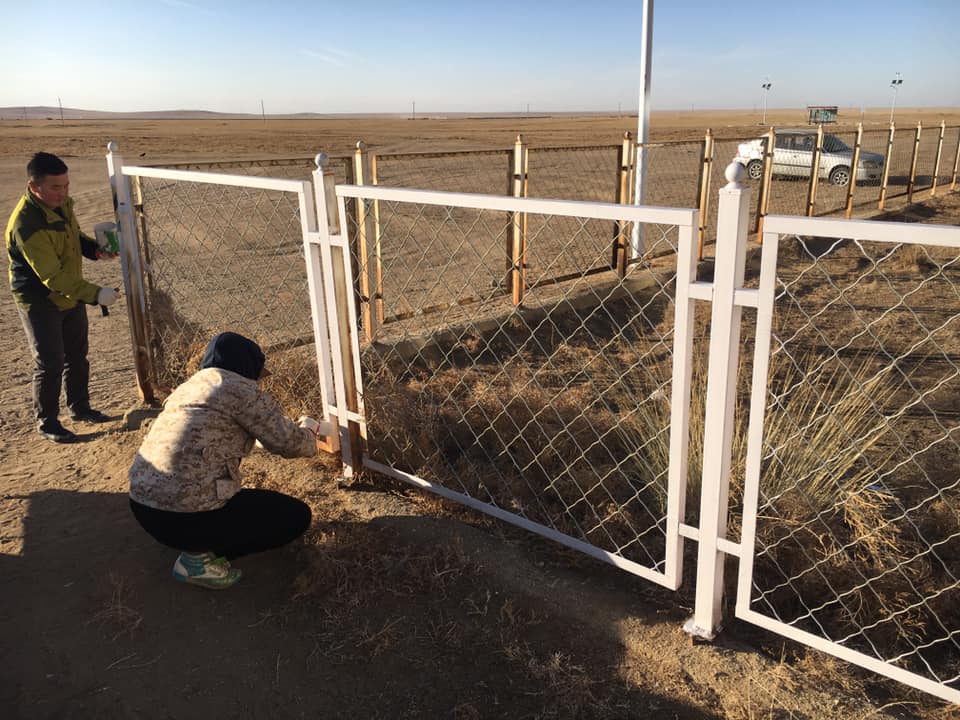 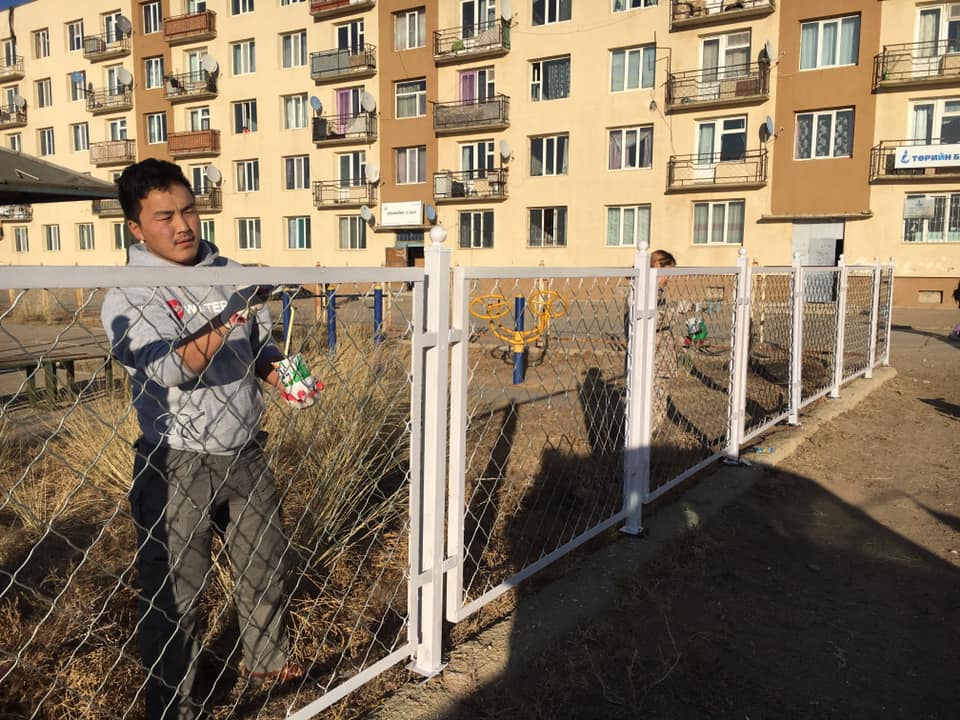 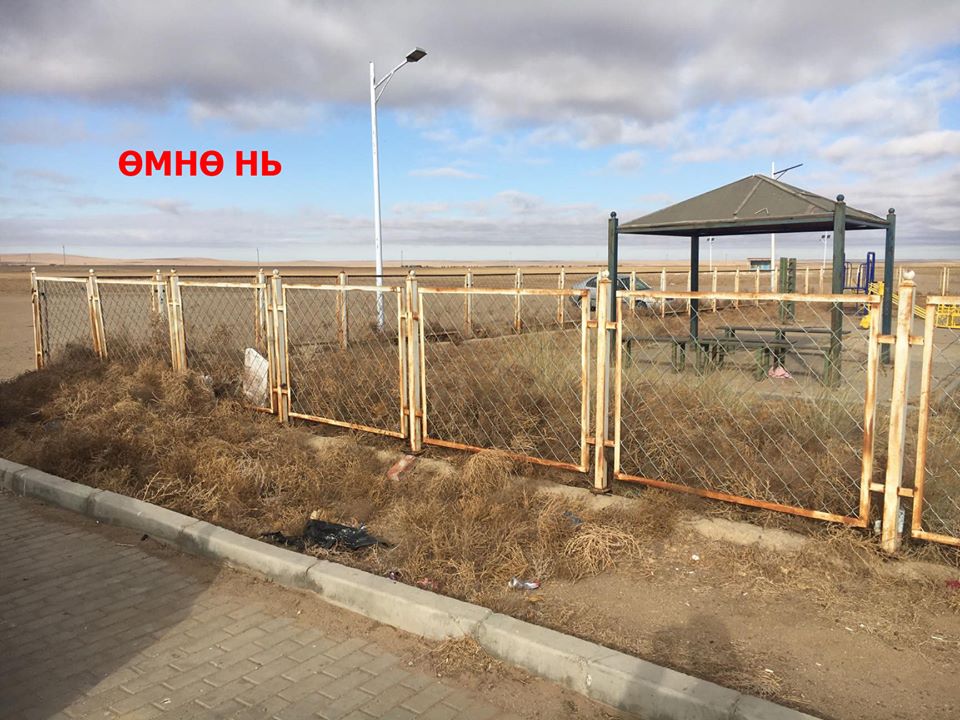 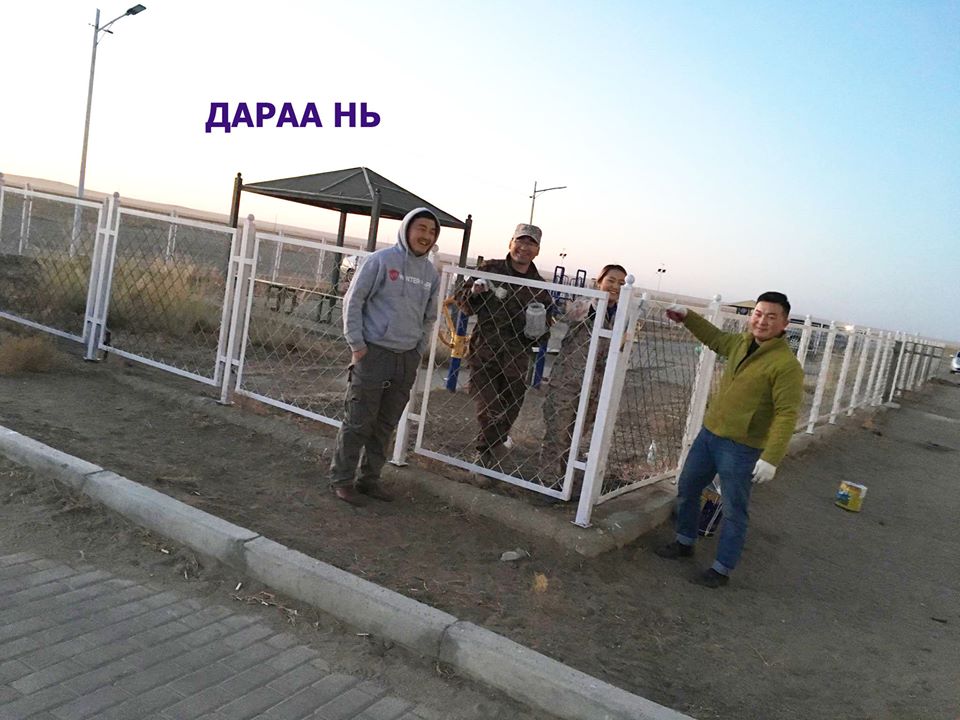 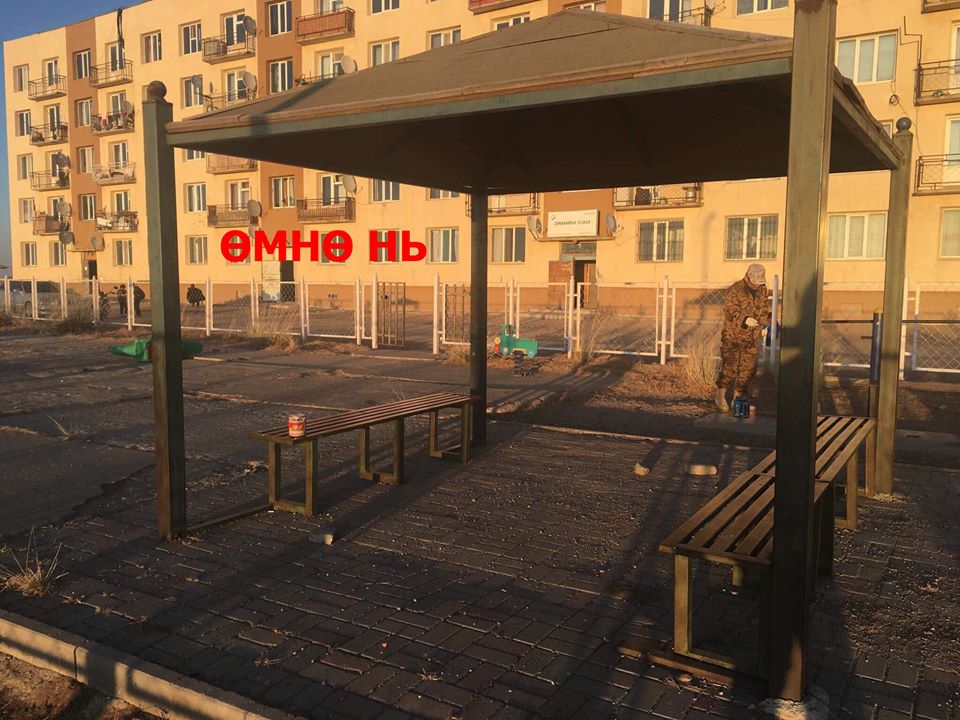 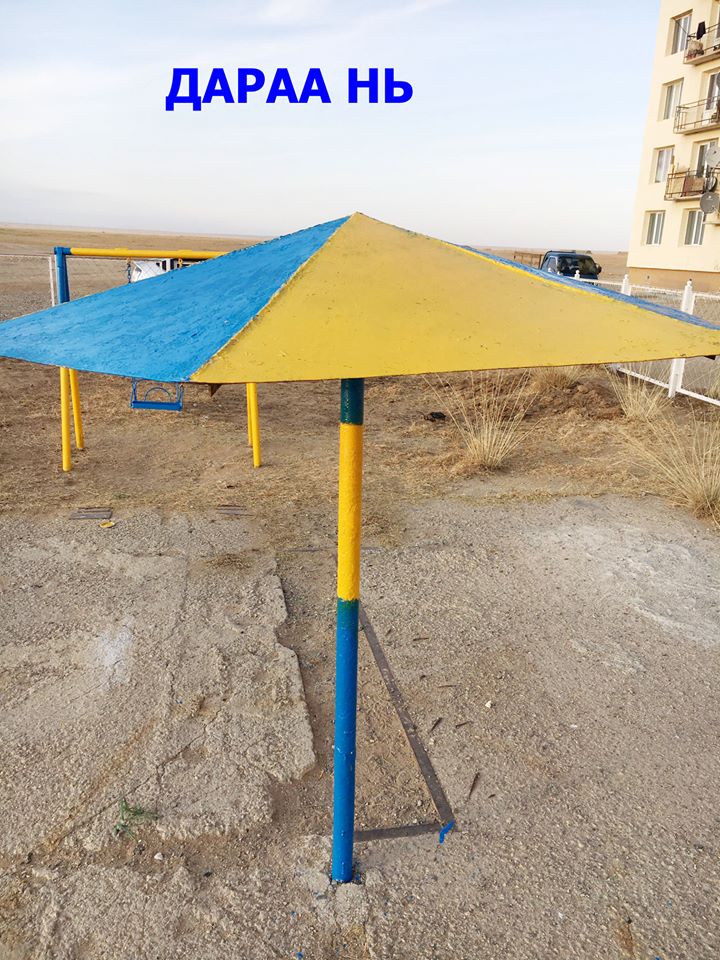 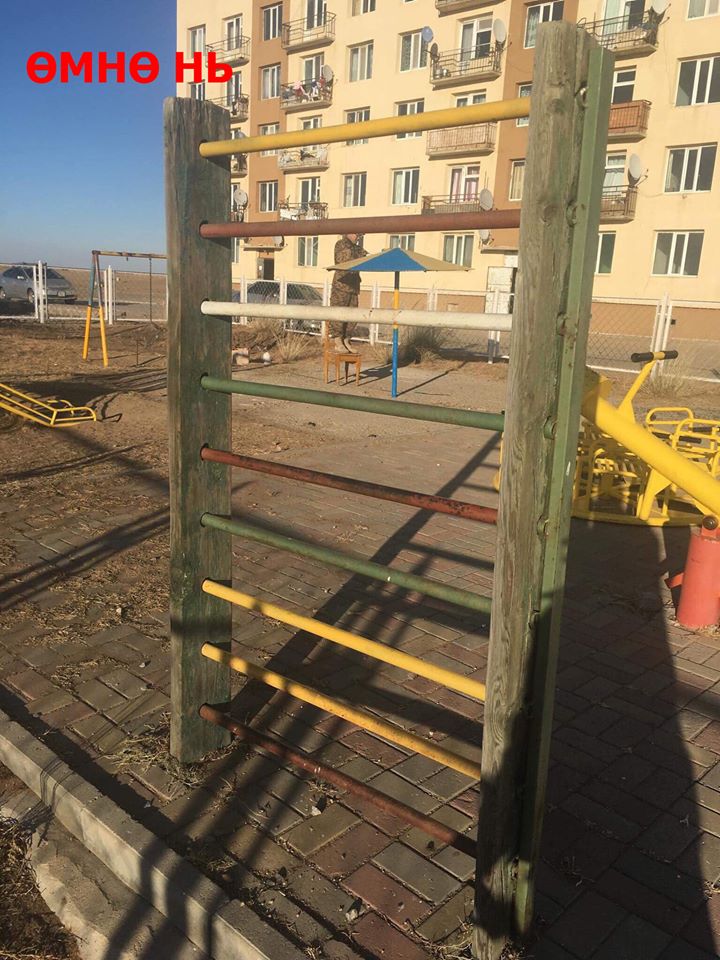 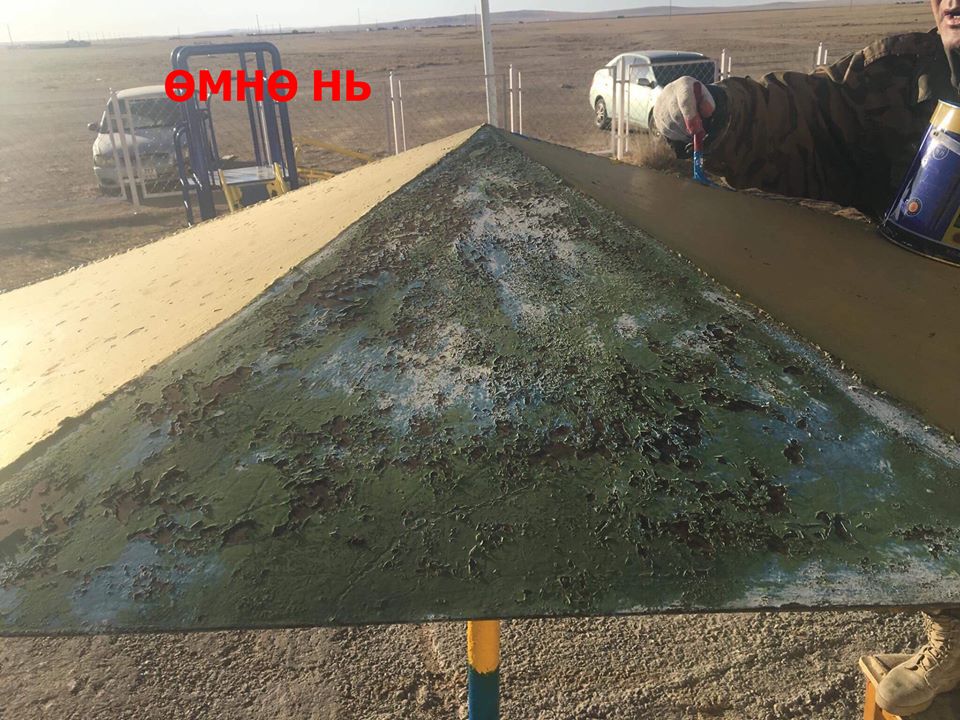 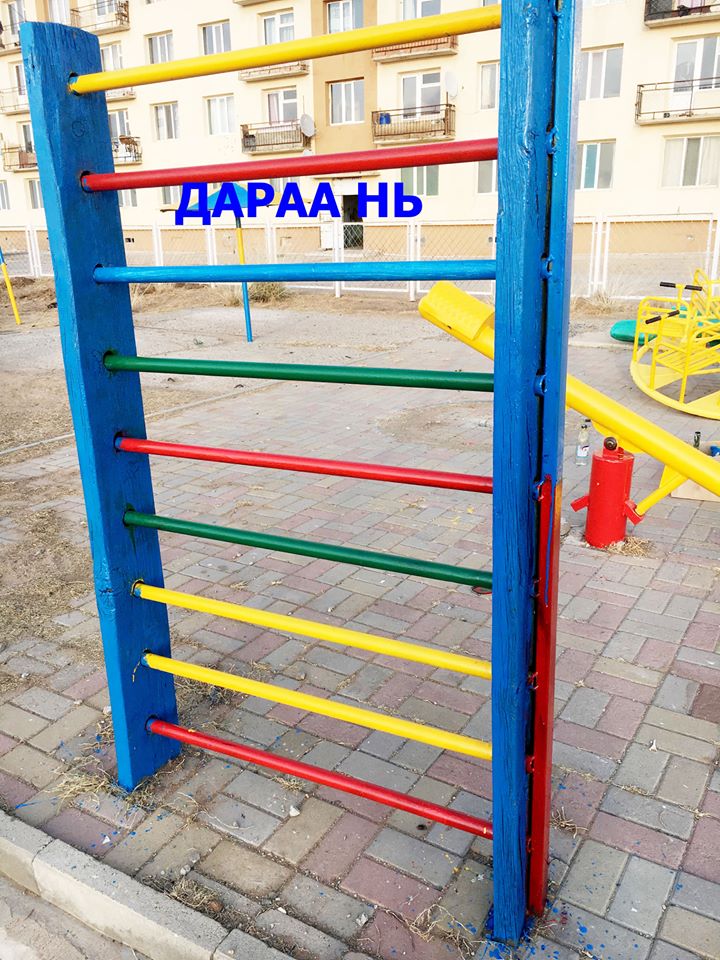 Сайн үйлсийн аян-3 Зөвлөлийн гишүүд аргал түүж сумын өндөр настанд туслав
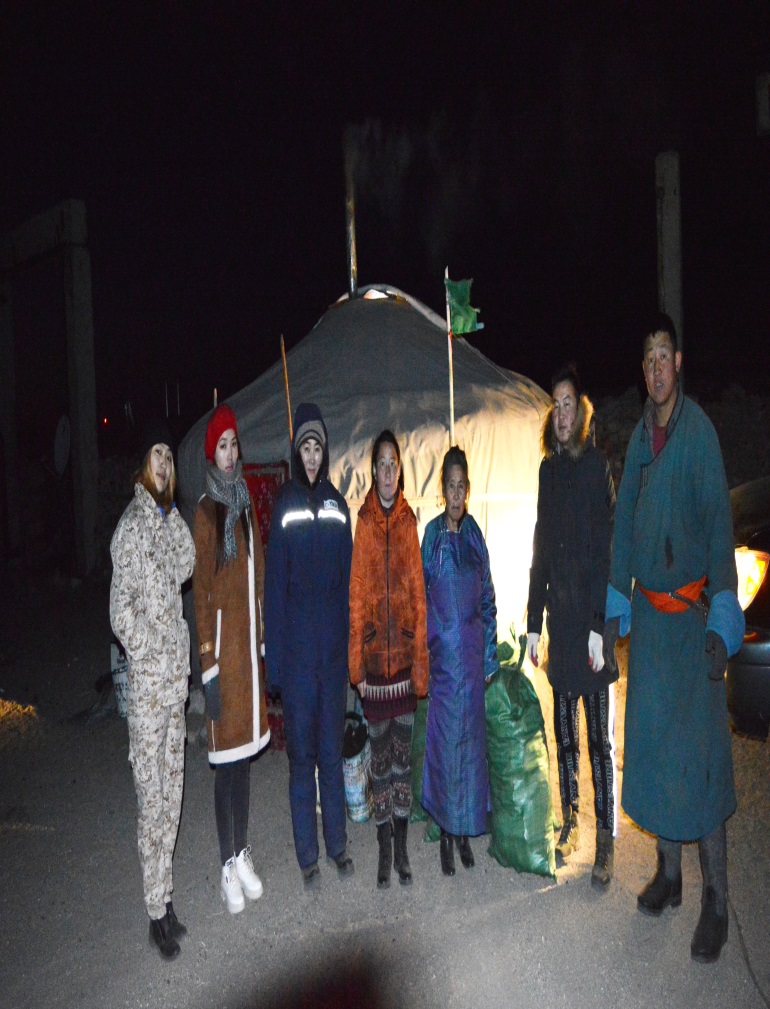 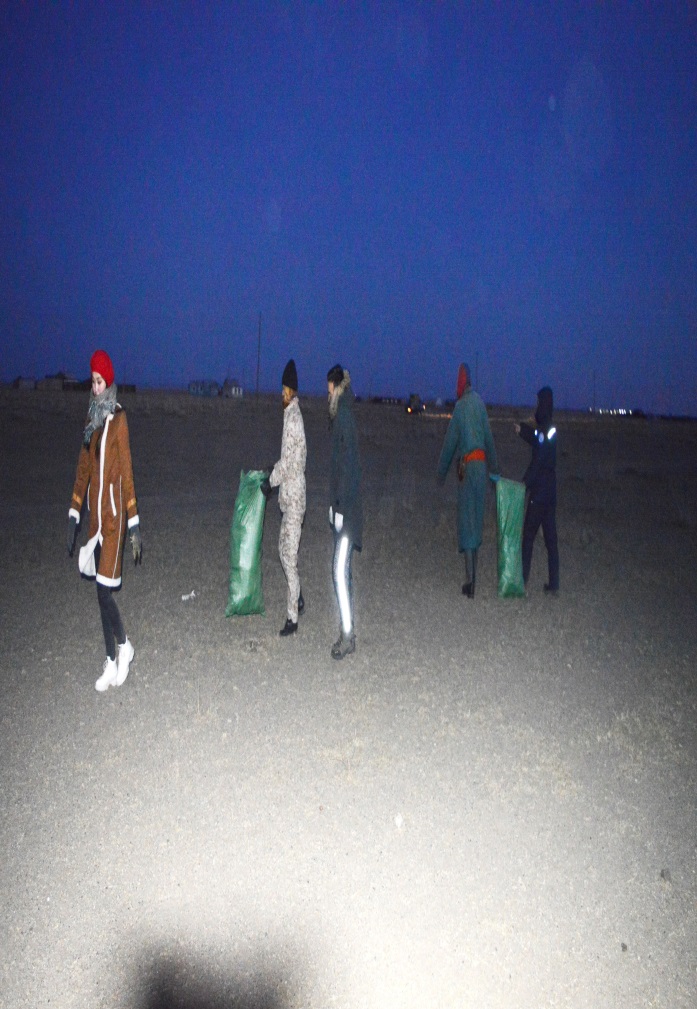 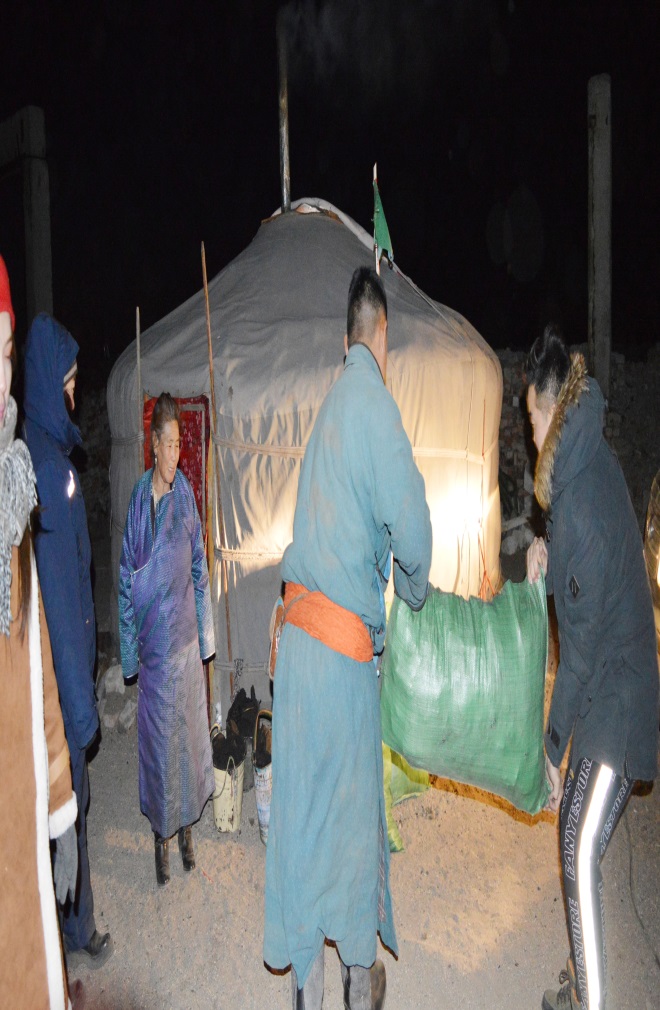 Сумын Эрүүл мэндийн төвтэй хамтран залуучуудад БЗХӨ болон томуу, томуу төст өвчнөөс урьдчилан сэргийлэх сургалтыг зохион байгуулав.
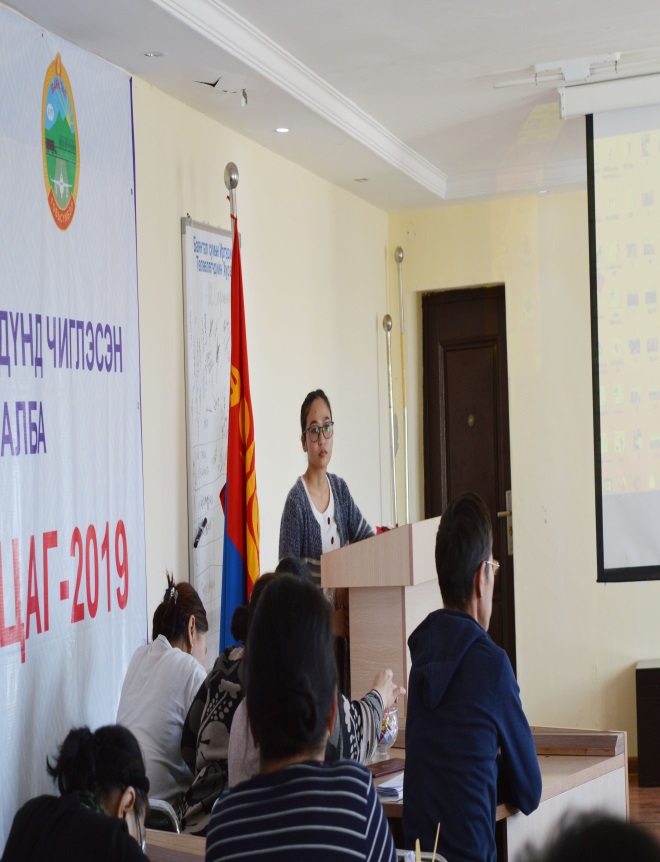 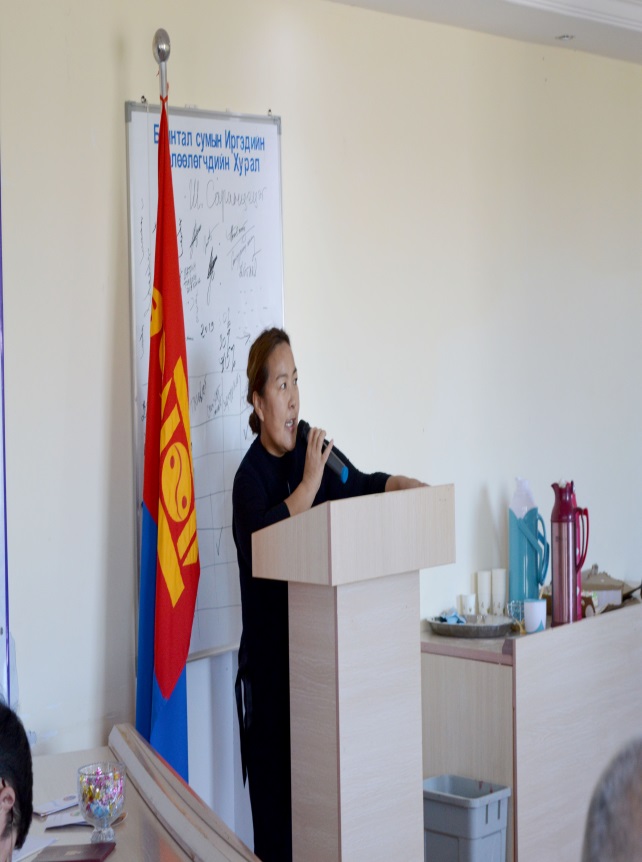 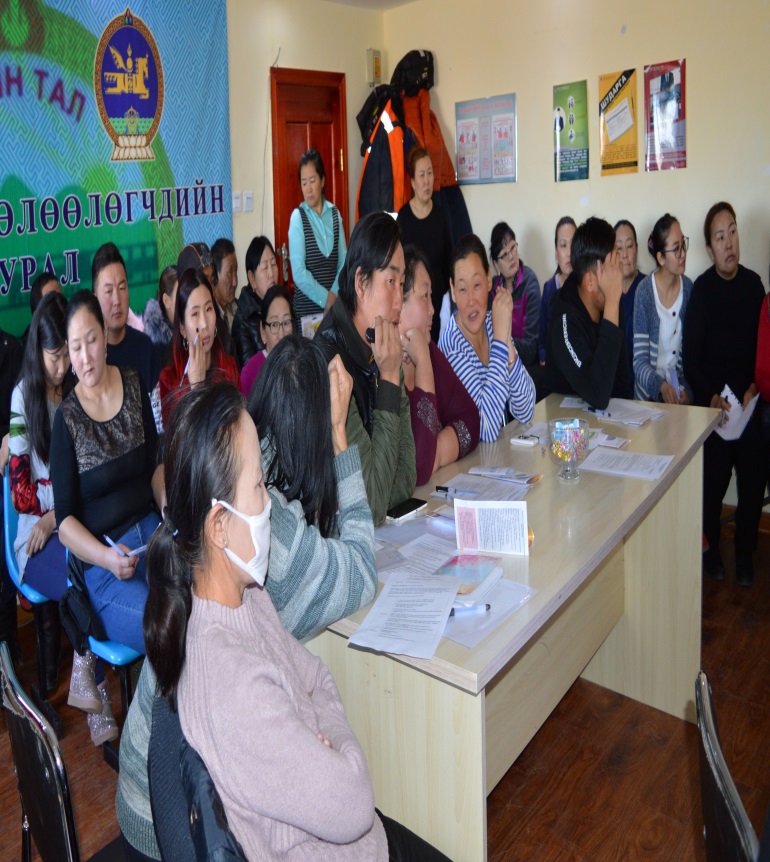 Сайн үйлсийн аян-4
Шинэ жилийн баярыг угтаж салбар зөвлөлийн гишүүн бүр 1 өдрийн цалингаа хандивлан сумандаа сурлага, урлаг, спортоор амжилт үзүүлсэн цэцэрлэгийн багачууд, сургуулийн сурагчид болон зорилтот бүлгийн хүүхдүүдэд бяцхан гарын бэлгээр бэлэг барьж баярлуулах ажлыг хийнэ.
АНХААРАЛ ХАНДУУЛСАН ТА БҮХЭНД БАЯРЛАЛАА
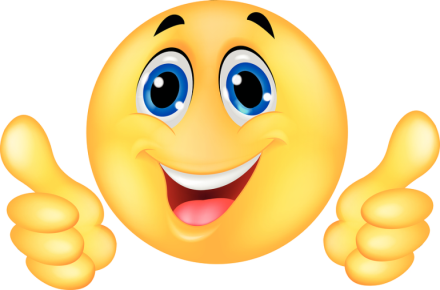